Výzva OP ĽZ DOP 2016/4.1.2/01
Formálne náležitosti
Názov výzvy: 		
Poradenstvo a osveta v oblasti prevencie a eliminácie diskriminácie 

Kód výzvy: 		OP ĽZ DOP 2016/4.1.2/01
Operačný program:	Ľudské zdroje
Poskytovateľ:		Implementačná agentúra MPSVR SR
Prioritná os:		4 Sociálne začlenenie
Formálne náležitosti

Investičná priorita:    4.1 Aktívne začlenenie, a to aj s cieľom podporovať rovnaké príležitosti a aktívnu účasť a zlepšenie zamestnateľnosti

Špecifický cieľ:	4.1.2 Prevencia a eliminácia všetkých foriem diskriminácie

Fond:			Európsky sociálny fond

Schéma pomoci de minimis: uplatňuje sa schéma DM č. 1/2015
Časový harmonogram konania o ŽoNFP
Vyhlásenie výzvy:	28.04.2017

Typ výzvy:		otvorená

Termíny uzavretia kôl výzvy sú: 	1. kola – 14.07.2017
					2. kola – 06.10.2017						3. kola – 12.01.2018
Výška príspevku a časová oprávnenosť realizácie projektu
Forma príspevku: Nenávratný grant (nenávratný finančný príspevok) 

Alokácia: 10 000 000 EUR z toho

7 000 000 EUR na menej rozvinuté regióny (MRR, LDR) a 
3 000 000 EUR na viac rozvinuté regióny (VRR, MDR).

Spôsob financovania: systém zálohových platieb
		 systém refundácie
		 kombinácia systému zálohových platieb a systému refundácie

Minimálna výška príspevku:  50 000 €
Maximálna výška príspevku: 200 000 € 

Minimálna dĺžka realizácie projektu: 12 mesiacov 
Maximálna dĺžka realizácie projektu: 36 mesiacov

	Oprávnené obdobie sa začína najskôr odo dňa, v ktorom Zmluva o poskytnutí NFP   	nadobudla účinnosť, a trvá do 31.12.2021.
Podmienky poskytnutia príspevku

Oprávnené územie a žiadateľ

Pre realizáciu projektu je oprávneným územím celé územie Slovenskej republiky, pričom Bratislavský samosprávny kraj spadá pod VRR a ostatné územie pod MRR

Oprávnenými žiadateľmi sú nasledovné subjekty: 

zamestnávatelia – podnikateľské subjekty
obce, mestá a právnická osoba, ktorej zakladateľom alebo zriaďovateľom je obec alebo mesto 
VÚC a právnické osoby, ktorých zakladateľom alebo zriaďovateľom je VÚC 
občianske združenia
neziskové organizácie poskytujúce všeobecne prospešné služby
nadácie
záujmové združenia právnických osôb
združenia miest a obcí
medzinárodné organizácie*
štátne rozpočtové organizácie
štátne príspevkové organizácie 

           *založené, vyvíjajúce činnosť alebo majúce sídlo v SR podľa zákona č. 116/1985 Zb. o     podmienkach činnosti organizácií s medzinárodným prvkom. Ostatné právne formy sú prílohou výzvy, aj tu
Podmienky poskytnutia príspevku
Financovanie projektu – menej rozvinutý región
Podmienky poskytnutia príspevku
Financovanie projektu – viac rozvinutý región
Podmienky poskytnutia príspevku
Cieľová skupina (CS)
Oprávnená CS

jednotlivci alebo skupiny ohrozené diskrimináciou, chudobou alebo sociálnym vylúčením;
zamestnanci vykonávajúci politiky a opatrenia v oblasti prevencie diskriminácie a /alebo sociálneho začlenenia vo verejnom aj v neverejnom sektore;
výskumné a vzdelávacie inštitúcie;
žiadatelia o azyl, azylanti, fyzické osoby s doplnkovou ochranou;
verejní a neverejní poskytovatelia sociálnych služieb;
subjekty vykonávajúce opatrenia sociálnoprávnej ochrany detí a sociálnej kurately;
subjekty vykonávajúce činnosti vo verejnom záujme.
Preukazovanie oprávnenosti cieľovej skupiny projektu sa vykoná počas realizácie projektu predložením relevantných dokladov zo strany prijímateľa, t.j. 

pri poskytovaní poradenských  služieb prostredníctvom hodnotiaceho formulára poskytnutého poradenstva (príloha č. 12 výzvy); 
pri vzdelávaní prostredníctvom prezenčných listín (budú obsahovať profesijné zaradenie účastníka/čky vzdelávacej aktivity). 
Pri určovaní oprávnenosti miesta realizácie aktivít je rozhodujúca príslušnosť CS k miestu, pričom sa berie ohľad na trvalé bydlisko osoby z CS.
Oprávnenosť realizácie aktivít projektu


Žiadateľ si vyberá minimálne jednu z nižšie uvedených aktivít:


Podpora inštitucionálneho rozvoja špecializovaných poradenských služieb slúžiacich na boj proti všetkým formám diskriminácie, vrátane právneho poradenstva v oblasti diskriminácie na trhu práce
Aktivity zamerané k zvýšeniu informovanosti o predchádzaní všetkých foriem diskriminácie a spôsobom ochrany pred ňou
Podpora rozvoja služieb, opatrení pre obete násilia, najmä pre ženy
Podpora senzibilizačných a vzdelávacích aktivít zameraných na znižovanie a predchádzanie diskriminácie pre zamestnávateľov, s dôrazom na MSP  
Vzdelávanie pracovníkov prvého kontaktu (zamestnancov úradov, zariadení sociálnych služieb a pod.) v oblasti predchádzania a boja so všetkými formami diskriminácie (obchodné združenia, podniky, najmä MSP*)
Podpora vzdelávania a rozširovania vedomostí zamestnancov verejnej správy o všetkých skupinách obyvateľov, ktorí sú, resp. môžu byť ohrození niektorou z foriem diskriminácie, podpora profesionálneho správania zamestnancov VS**  prostredníctvom školení a vzdelávania
Podpora zamestnávateľov a inštitúcií pri predchádzaní diskriminácie, zavádzaní manažmentu rozmanitosti a vzdelávania k nim vrátane uplatňovania dočasných vyrovnávacích opatrení

	*MSP - mikro, malý a stredný podnik
	**VS  - verejná správa
Oprávnenosť aktivít realizácie projektu
Definície pojmov

Vzdelávanie
Vzdelávaním sa rozumejú aktivity vedúce k rodovému scitlivovaniu a zvýšenej informovanosti o predchádzaní všetkým formám diskriminácie a spôsoboch ochrany pred ňou, ako sú prednášky, školenia, semináre.

Poradenstvo
Poradenstvom, ktoré poskytujú podporené inštitúcie, sa rozumie poskytovanie základného, špecializovaného a/alebo právneho poradenstva v prípade osôb ohrozených diskrimináciou, krízová intervencia, poradenstvo prostredníctvom telekomunikačných technológií (telefón, internet), sprevádzanie klientov/iek cieľových skupín a ďalšie služby k podpore osôb ohrozených diskrimináciou.
Na účely vykazovania poskytnutia poradenstva v prípade obetí diskriminácie, rodovo podmieneného a/alebo domáceho násilia (Merateľný ukazovateľ „Počet účastníkov ohrozených diskrimináciou zapojených do vzdelávania alebo využívajúcich poradenstvo v oblasti prevencie a eliminácie diskriminácie“) sa za jeden prípad zaradený do databázy organizácie rozumie:
- prijatý/á klient/-ka a založená karta a
- minimálne 1 hod poradenskej činnosti v oblasti špecializovaného poradenstva a
- vyplnený hodnotiaci formulár poskytnutého poradenstva podľa vzoru  (Príloha č. 12 výzvy). 

Ďalšie opatrenia
Osveta vo forme konferencií a informačných kampaní; preklady; vydávanie brožúr, informačných letákov. 

Pozn. Pri tvorbe informačných kampaní, prekladov, vydávaní brožúr, informačných letákov je žiadateľ povinný zabezpečiť, aby  boli tieto prístupné pre znevýhodnené skupiny osôb, aby bola zabezpečená prístupnosť k informáciám, informačným systémom, elektronickým službám a webovým sídlam pre znevýhodnené skupiny splnením požiadaviek definovaných vo Výnose MF SR č. 55 /2014 Z.z. o štandardoch pre informačné systémy verejnej správy.
Oprávnené výdavky
521 – Mzdové výdavky - Oprávnenými mzdovými výdavkami sú hrubá mzda a povinné odvody žiadateľa/prijímateľa  na odborných pracovníkov s ohľadom na predchádzajúcu mzdovú politiku žiadateľa/prijímateľa. 
Podporované pozície  odborných pracovníčok a pracovníkov, ich kvalifikačné predpoklady a pracovná náplň (tu a tu).

905 – Ostatné spôsoby paušálneho financovania - Výdavky na riadenie projektu vo výške 8,32 % z celkových oprávnených priamych výdavkov na zamestnancov v rámci projektu je možné vykazovať osobitne v rozpočte projektu len v prípade, ak ide o mzdové výdavky vzniknuté na základe pracovnoprávneho vzťahu v zmysle zákona č. 311/2001 Z. z. Zákonník práce v znení neskorších predpisov;

903 – Paušálna sadzba na ostatné výdavky projektu (nariadenie 1304/2013, čl. 14 ods.2) vo výške 40 % z celkových oprávnených priamych nákladov na zamestnancov v rámci projektu; Súčasťou paušálnej sadzby na ostatné výdavky sú aj výdavky na publicitu a informovanosť.
Tvorba rozpočtu s podrobným komentárom

Na čo si dávať pozor: 
Správny výber pozície;
Správny výber mernej jednotky;
Neobsadené pozície vynulovať;
Správne zadať počet jednotiek;
Podrobný komentár – podrobnejší ako je uvedené v pokynoch na vyplnenie .
	Príklad tu
Merateľné ukazovatele
Pre žiadateľa/prijímateľa je záväzná kvantifikácia merateľných ukazovateľov bez príznaku:
Ostatné podmienky oprávnenosti
Súhrnné čestné vyhlásenie:
Podmienka nebyť dlžníkom na daniach
Podmienka nebyť dlžníkom poistného na zdravotnom poistení
Podmienka nebyť dlžníkom na sociálnom poistení
Podmienka, že voči žiadateľovi nie je vedené konkurzné konanie, reštrukturalizačné konanie, nie je v konkurze alebo v reštrukturalizácii
Podmienka zákazu vedenia výkonu rozhodnutia voči žiadateľovi
Podmienka, že voči žiadateľovi sa nenárokuje vrátenie pomoci na základe rozhodnutia EK, ktorým bola pomoc označená za neoprávnenú a nezlučiteľnú so spoločným trhom
Podmienka, že žiadateľ ani jeho štatutárny orgán, ani žiadny člen štatutárneho orgánu, ani prokurista/i, ani osoba splnomocnená zastupovať žiadateľa v konaní o ŽoNFP neboli právoplatne odsúdení za trestný čin korupcie, za trestný čin poškodzovania finančných záujmov Európskych
Ostatné podmienky oprávnenosti
Súhrnné čestné vyhlásenie:
        – Podmienka, že žiadateľ nie je v nútenej  správe
Podmienka týkajúca sa administratívnej a prevádzkovej kapacity žiadateľa
Podmienka, že žiadateľ nie je v konflikte záujmov
Podmienka oprávnenosti výdavkov v súvislosti s kvalitou ľudských zdrojov
Podmienka oprávnenosti výdavkov v súvislosti s riadením projektu
Podmienka oprávnenosti výdavkov v súvislosti so spôsobom zamestnávania odborných pracovníkov 
Podmienka neporušenia zákazu nelegálnej práce a nelegálneho zamestnávania za obdobie 5 rokov predchádzajúcich podaniu ŽoNFP
Oprávnenosť z hľadiska súladu s HP
Ostatné podmienky oprávnenosti
Právna forma/ konkrétny oprávnený žiadateľ – výpis z registra nie starší ako 3 mesiace (alebo iný relevantný doklad);
Podmienka finančnej spôsobilosti spolufinancovania projektu – účtovná uzávierka a napr. výpis z bankového účtu (alebo iný relevantný doklad);
Podmienka, že žiadateľ má schválený program rozvoja a príslušnú územnoplánovaciu dokumentáciu - Uznesenie (výpis z uznesenia) zastupiteľstva o schválení programu rozvoja a príslušnej územnoplánovacej dokumentácie (len pre relevantné subjekty);
Podmienka, že žiadateľ, ktorým je právnická osoba, nemá právoplatným rozsudkom uložený trest zákazu prijímať dotácie alebo subvencie - Výpis z registra trestov (nie starší ako 3 mesiace);
Osobitné podmienky oprávnenosti žiadateľa pri výkone poradenstva v oblasti prevencie a eliminácie diskriminácie - Výpis z obchodného alebo iného registra alebo evidencie nie starší ako 3 mesiace ku dňu predloženia ŽoNFP alebo v prípade, že nie je možné predložiť výpis, žiadateľ predloží osobitnú prílohu preukazujúcu splnenie tejto podmienky s údajmi platnými ku dňu predloženia ŽoNFP  ako potvrdenie evidencie/rozhodnutie, potvrdený relevantný doklad (zriaďovacia listina/stanovy) o vzniku/registrácii/evidencii príslušným registrom/ministerstvom. Výročná správa!!!
Ostatné podmienky oprávnenosti
Oprávnený žiadateľ musí splniť podmienku výkonu poradenstva v oblasti prevencie a eliminácie diskriminácie minimálne 1 rok ku dňu predloženia ŽoNFP alebo žiadateľ musí zabezpečiť kvalitu poradenstva v oblasti prevencie a eliminácie diskriminácie garanciou odborným garantom;

Podmienky týkajúce sa štátnej pomoci - Čestné vyhlásenie o čerpaní podpory de minimis;

Podmienka, že žiadateľ  je zapísaný v registri partnerov verejného sektora podľa osobitného predpisu – ak je to relevantné, ak nie, predkladá sa Čestné vyhlásenie;

Podmienka súhlasu so spracovaním osobných údajov – Súhlas;

V prípade, že z akéhokoľvek dôvodu žiadateľ nemusí predložiť niektorú z príloh, musí miesto nej predložiť vyplnené Čestné vyhlásenie žiadateľa o nepredložení príloh/y žiadosti o NFP, ktoré tvorí prílohu výzvy.
Ďakujem za pozornosť.
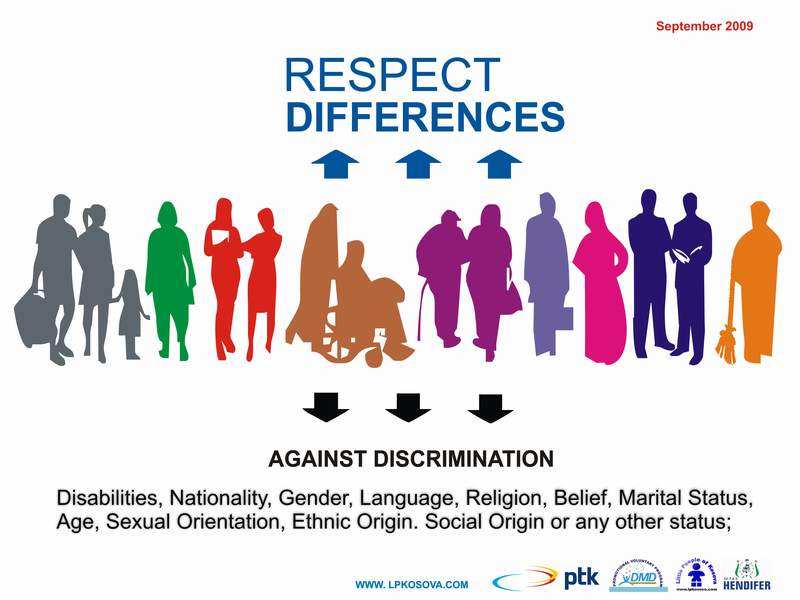